Kedudukan, Kewenangan, dan Tindakan Hukum Pemerintahan
A. Kedudukan Hukum (Rechtspotitie) Pemerintah
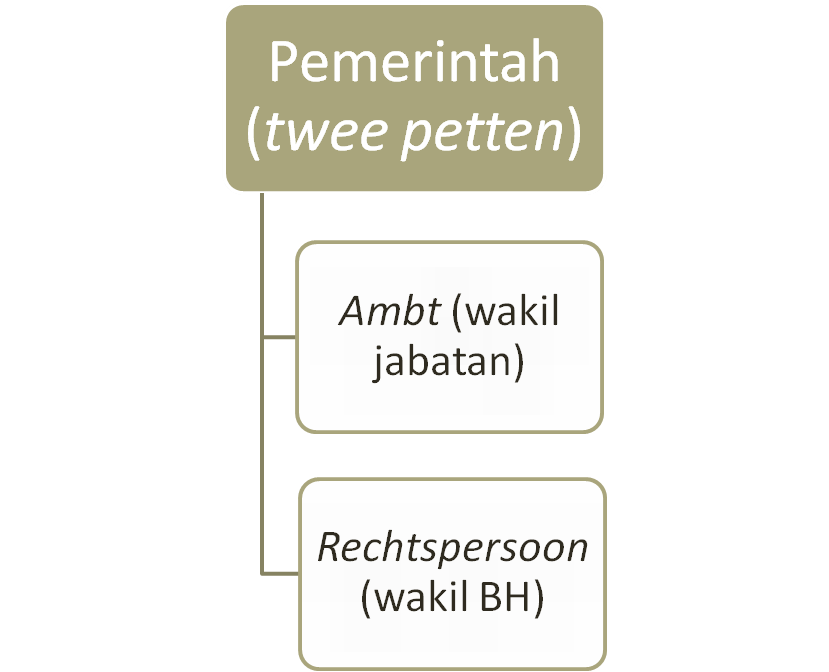 Tunduk hukum publik
Tunduk hukum privaat
Tunduk hukum publik
Kedudukan Pemerintah dalam Hukum Publik
Menurut Logemann, negara adalah organisasi  jabatan yang terdiri dari fungsi2, berupa lingkungan kerja yang terperinci yang masing2 berhubungan secara keseluruhan.
Jabatan 🡪 suatu lembaga dengan lingkup pekerjaan sendiri yang dibentuk untuk waktu lama & kepadanya diberikan tugas & wewenang, yang diadakan & dilakukan guna kepentingan negara.
Meskipun jabatan pemerintah dilekati dgn hak & kwjbn/diberi wewenang melakukan tindakan hukm, jbtn tidak dapat bertindak sendiri. Jbtn harus diwakili oleh pejabat (ambtsdrager)
Kewenangan yang diberikan kepada organ pemerintahan harus dijlnkan oleh manusia yang ditunjuk untuk menjlnkan fungsi organ tersebut.
Jbtn & pjbt memiliki hub yang erat, namun sebenarnya memiliki kedudukan hukum berbeda
Pejabat hanya menjalankan tugas & wewenang, karena pejabat “tidak memiliki” wewenang. Yang memiliki wewenang hanyalah jabatan.
Jabatanlah yang dibebani dangan kewajiban,yang berwenang melakukan perbuatan hukum. Hak & kewajiban berjalan terus, tidak perduli dgn pergantian pejabat.
Jabatan & pejabat mendapatkan tugas & wewenang berdasarkan hukum publik, sehingga dalam berbagai aktivitasnya tunduk pada ketentuan hukum publik, khususnya HAN.
Menurut Bagir Manan, jabatan 🡪 lingkungan pekerjaan tetap yang berisi fungsi2 tertentu yang secara keseluruhan mencerminkan tujuan & tata kerja suatu organisasi. 
Negara berisi berbagai jabatan/ lingkungan kerja tetap (kring van vaste werkzaamheden) dgn berbagai fungsi untuk mencapai tujuan Negara.
Jabatan itu bersifat tetap, sementara pemegang jabatan (ambstdrager) dapat berganti-ganti.
Ciri yang terdapat pada jabatan:
Organ pemerintah adlh pemikul kewajiban tanggung jawab yang menjalankan wewenang atas nama & tanggung jawab sendiri, (pertanggung jawaban politik dan kepegawaian) di hadapan hakim. 
Organ pemerintahan dapat bertindak sbg pihak tergugat dalam proses peradilan (keberatan, banding, atau perlawanan).
Organ pemerintahan juga dapat tampil sbg pihak yang tidak puas (pengugat)
Pada prinsipnya organ pemerintahan tidak memiliki harta kekayaan sendiri. Organ pemerintahan mrpkn bagian (alat) dari badan hukum menurut privat dengan harta kekayaannya. Contoh : jabatan Bupati atau Walikota adalah organ2 dari badan hukum “kabupaten/kota”. Berdasarkan aturan hukum badan umum inilah yang dapat memiliki harta kekayaan, bukan organ pemerintahannya
A2. Kedudukan Pmrth dalam hukum Privat
Bdn hukum publik, kriterianya :
	1. didirikan dg konstruksi hukum publik oleh penguasa dg UU/peraturan2 lainnya
	2. lingk kerja untuk melaksanakan perbuatan2 publik
	3. diberi wewenang publik (membuat kptsn/perat yang mengikat umum
	Contoh : negara, prop, kab/kota, dll.
Negara dalam perspektif hukum perdata adl sbg BH (lichaam) publik dimana tindakan hukum-nya dilakukan oleh pmrth.
Ketika pmrth bertindak dalam lap keperdataan & tunduk pd hukum pdt, pmrth bertindak sbg wakil dr BH, bkn wakil dr jbtn.
Oki, kedudukan pmrth dalam hukum pdt = org/BH privat, tidak diistimewakan, baik dalam sengketa pdt di peradilan umum.